Genotype Information Criteria for Forensic DNA Databases
2019 AAFS Annual Scientific Meeting
February 23, 2018
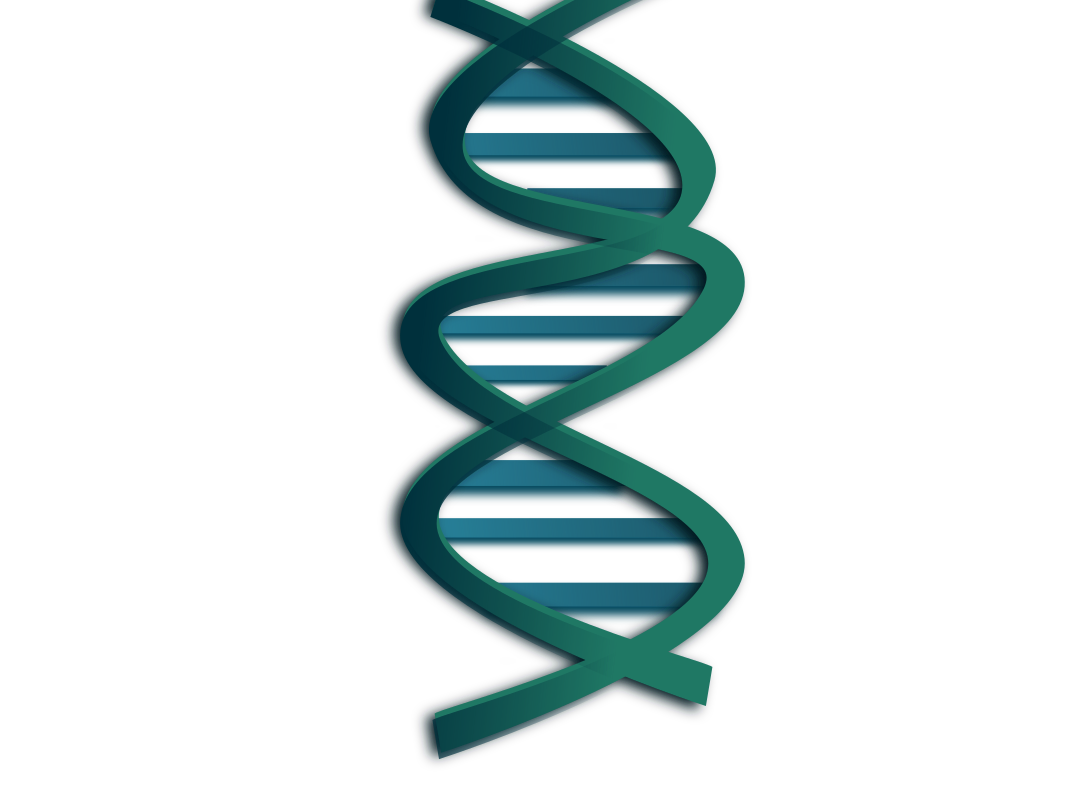 CODIS Searches
Allele to Allele Comparison

High certainty genotypes - good

Low certainty genotypes?
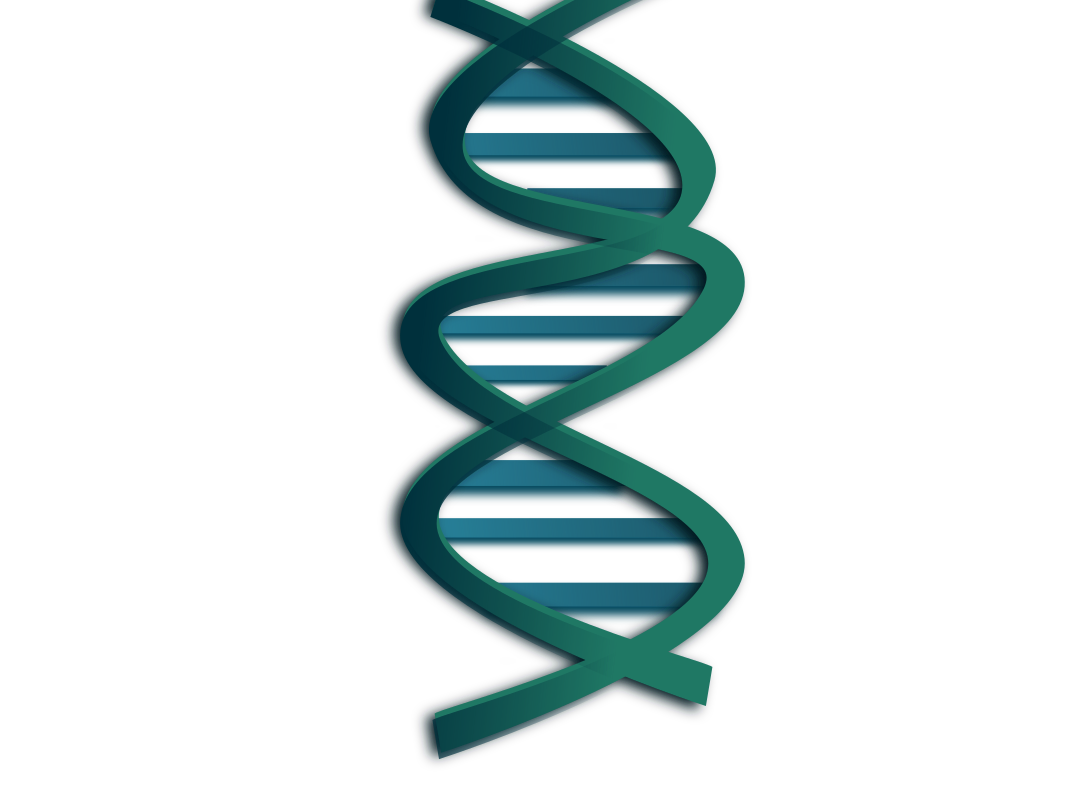 NDIS Upload Criteria
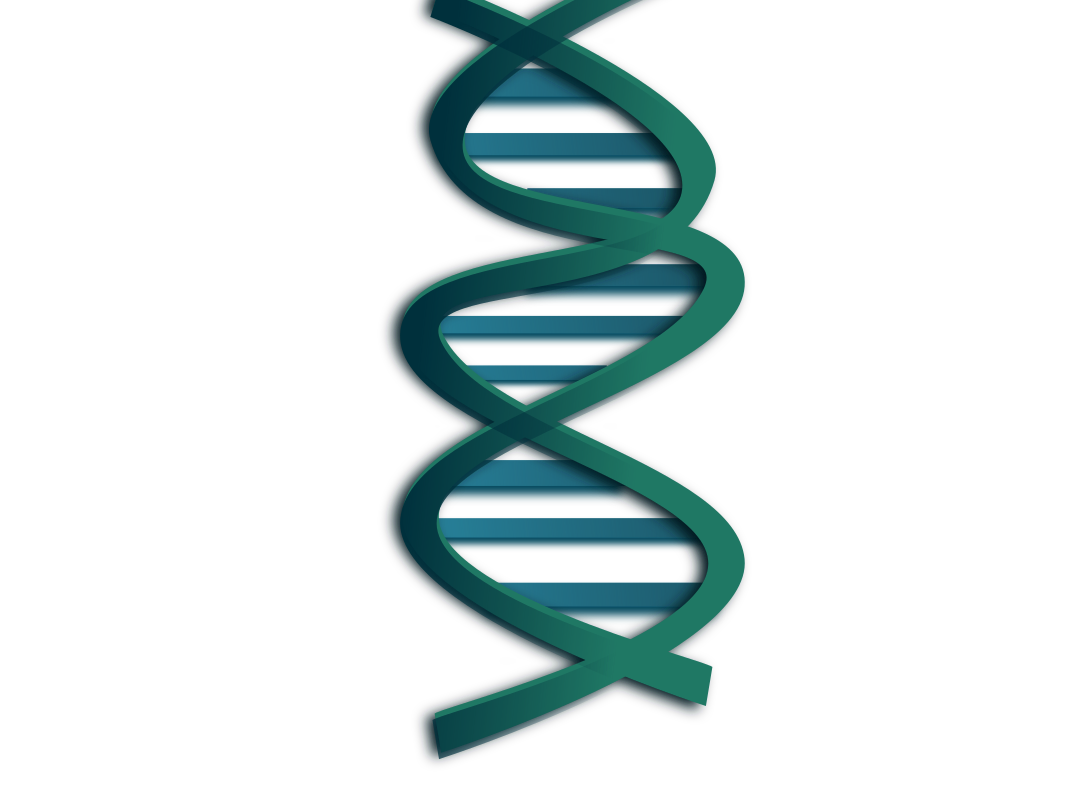 Falling Through the Cracks
What about mixtures that have high information but do not meet upload criteria?

How do you identify mixtures with high match information?
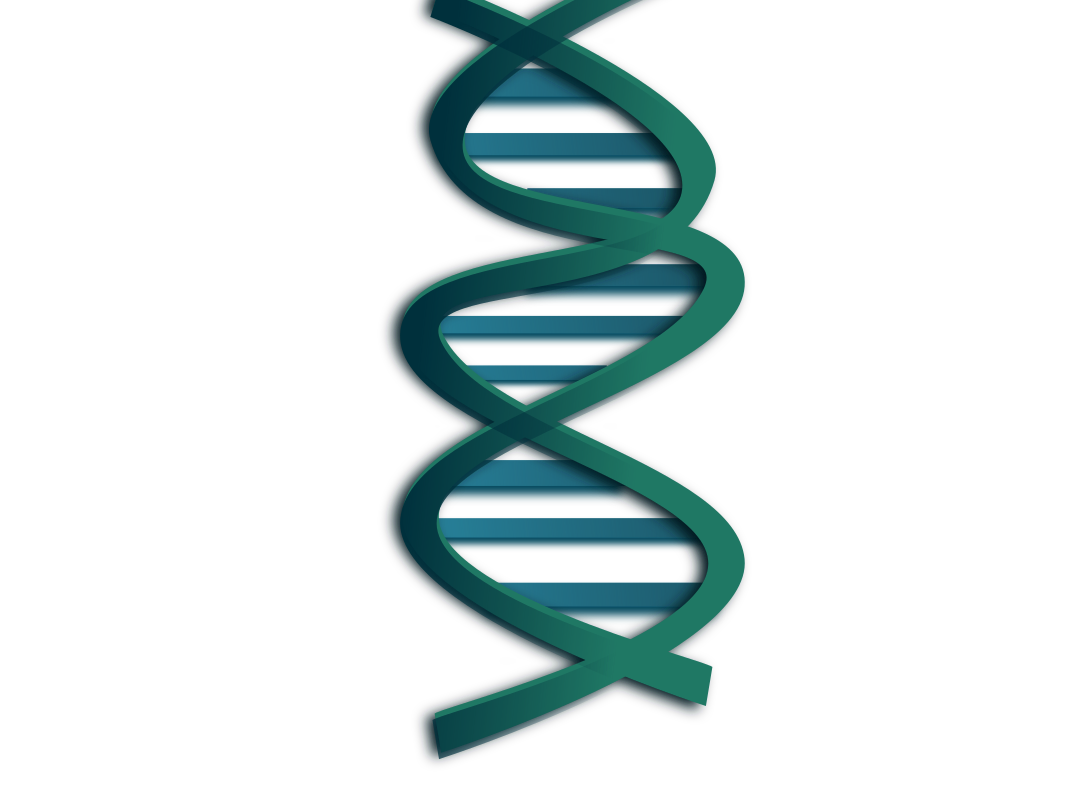 Probabilistic Genotyping
Kullback-Leibler Divergence (KL)
Measure of information gain in Bayesian inference

Posterior (after computer inference) vs. prior (before computer inference)
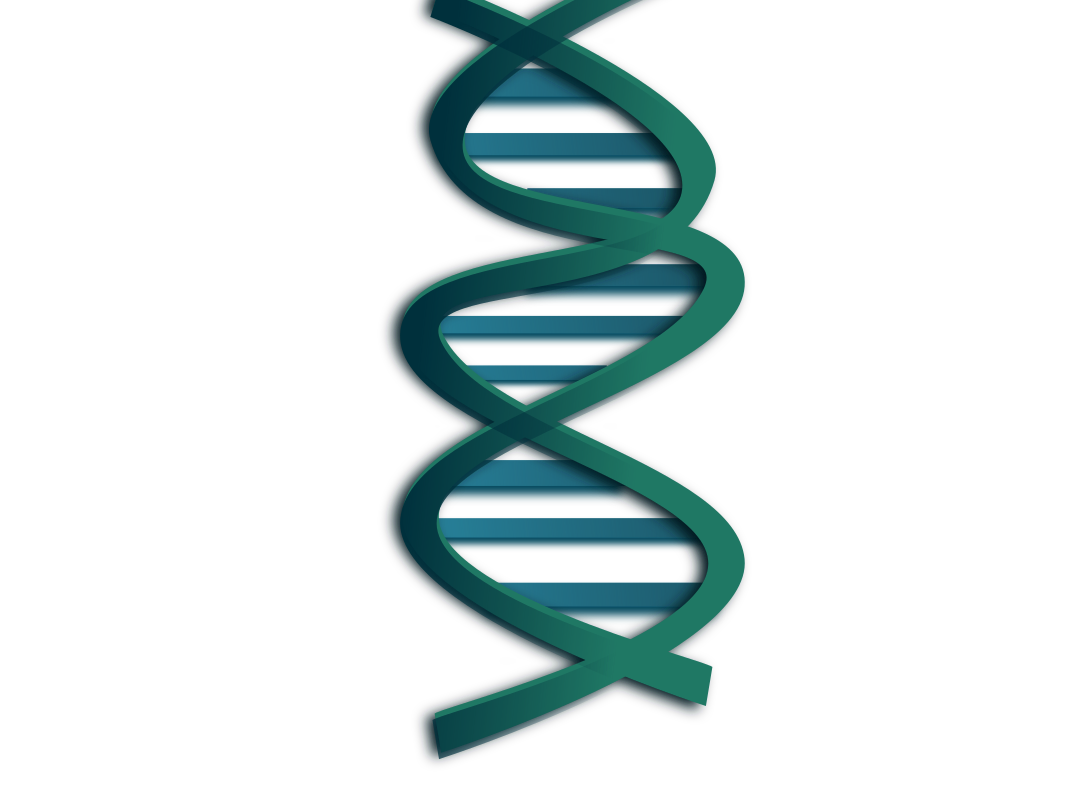 Advantages of KL for Databases
Estimate of match information (LR) in absence of reference sample

Calculated over entire profile, not a subset of loci

Can be used to identify high information mixtures
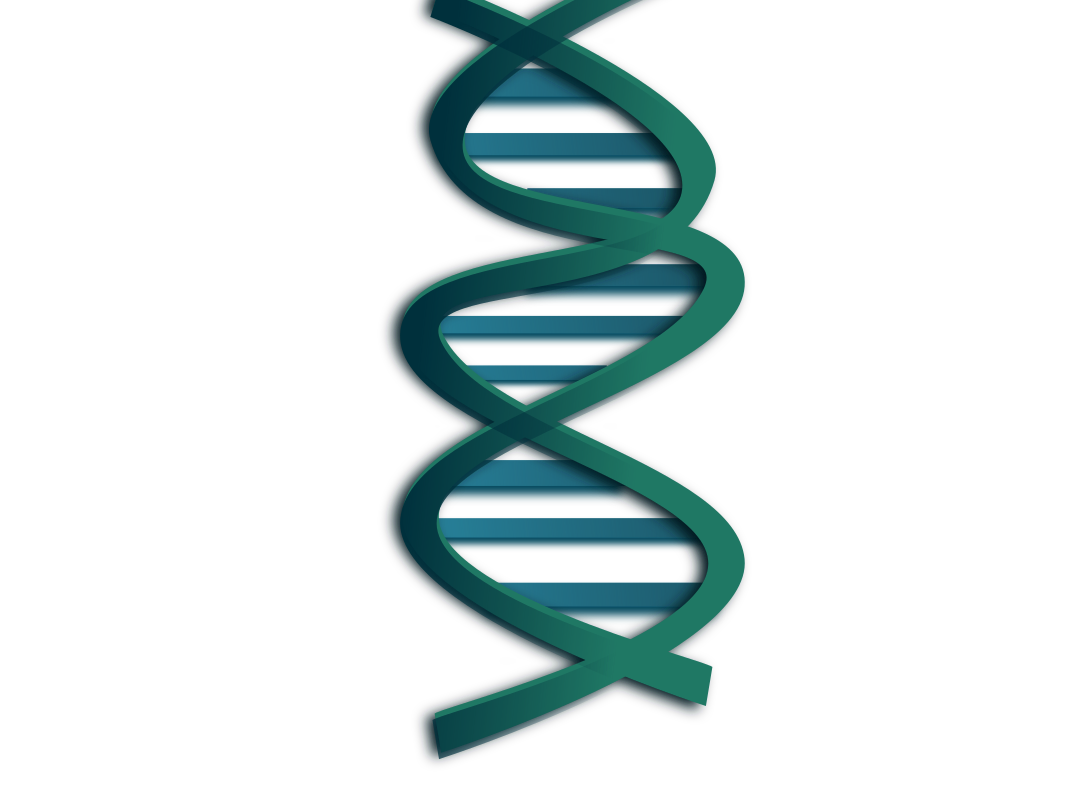 Methods
Process all samples in TrueAllele®
Assess KL of inferred genotypes
Determine viability for CODIS
KL <10 = typically insufficient for CODIS
KL >10 = sufficient but specimen category varies
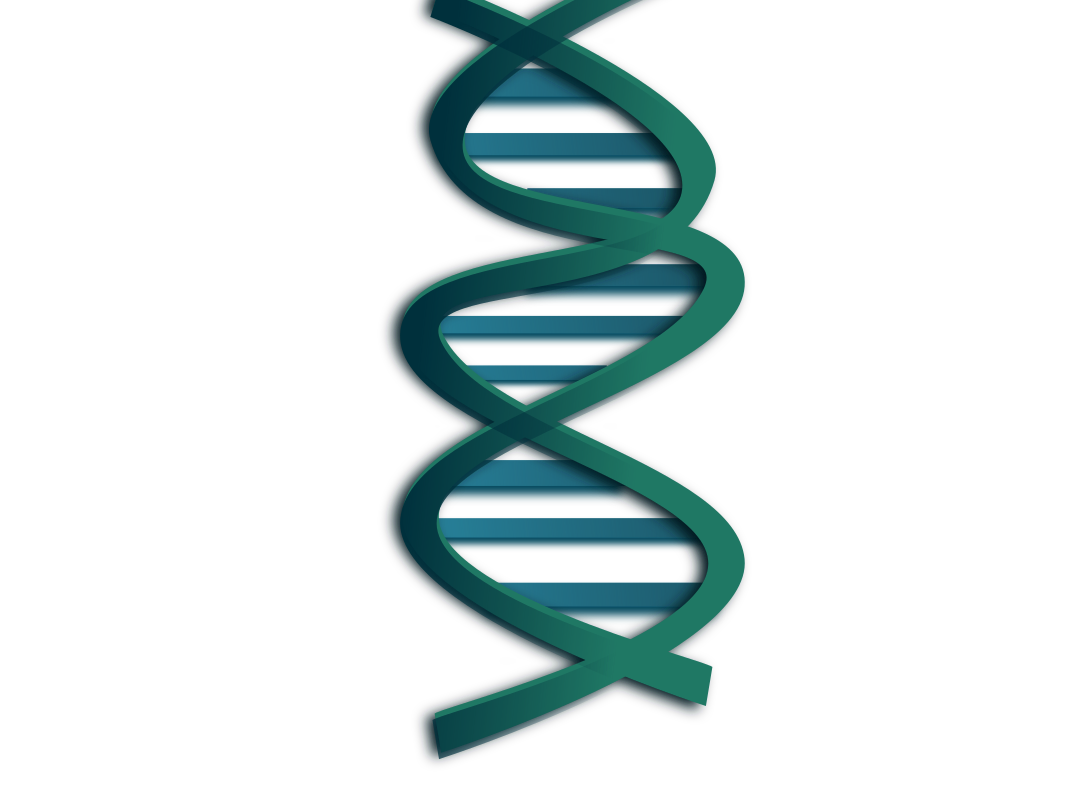 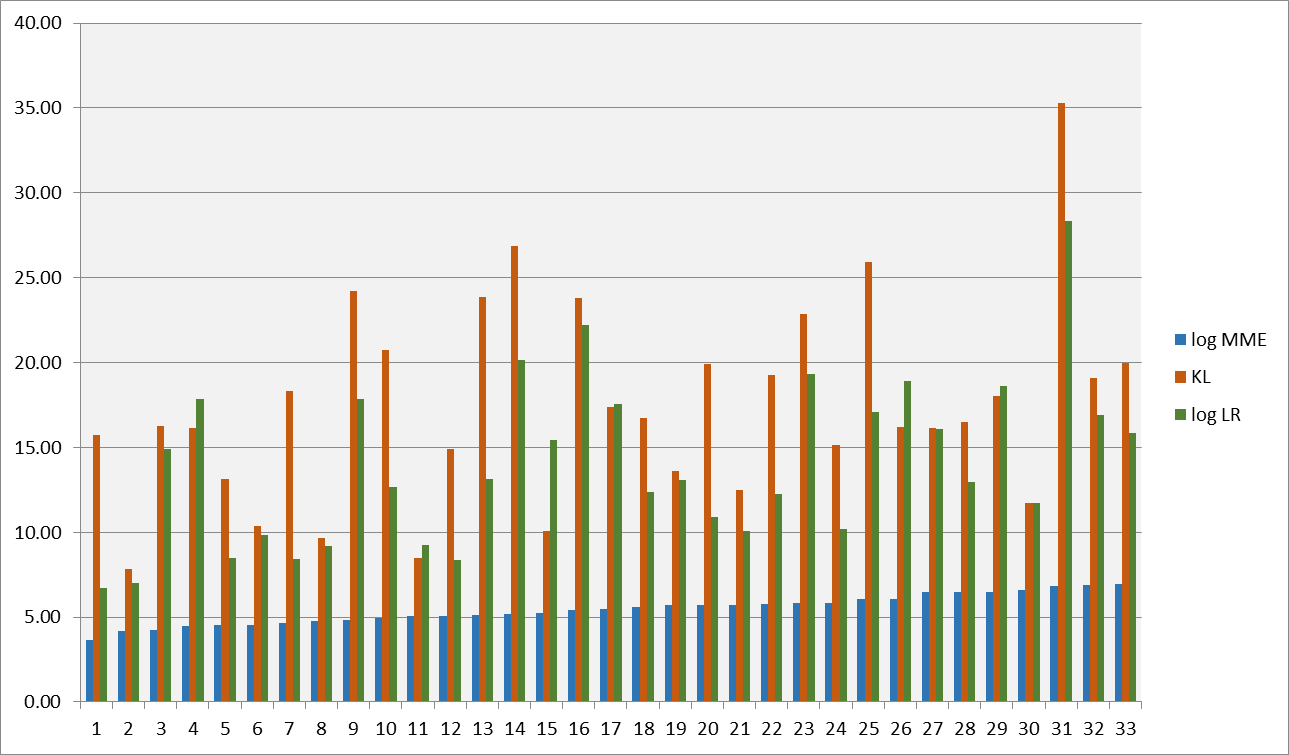 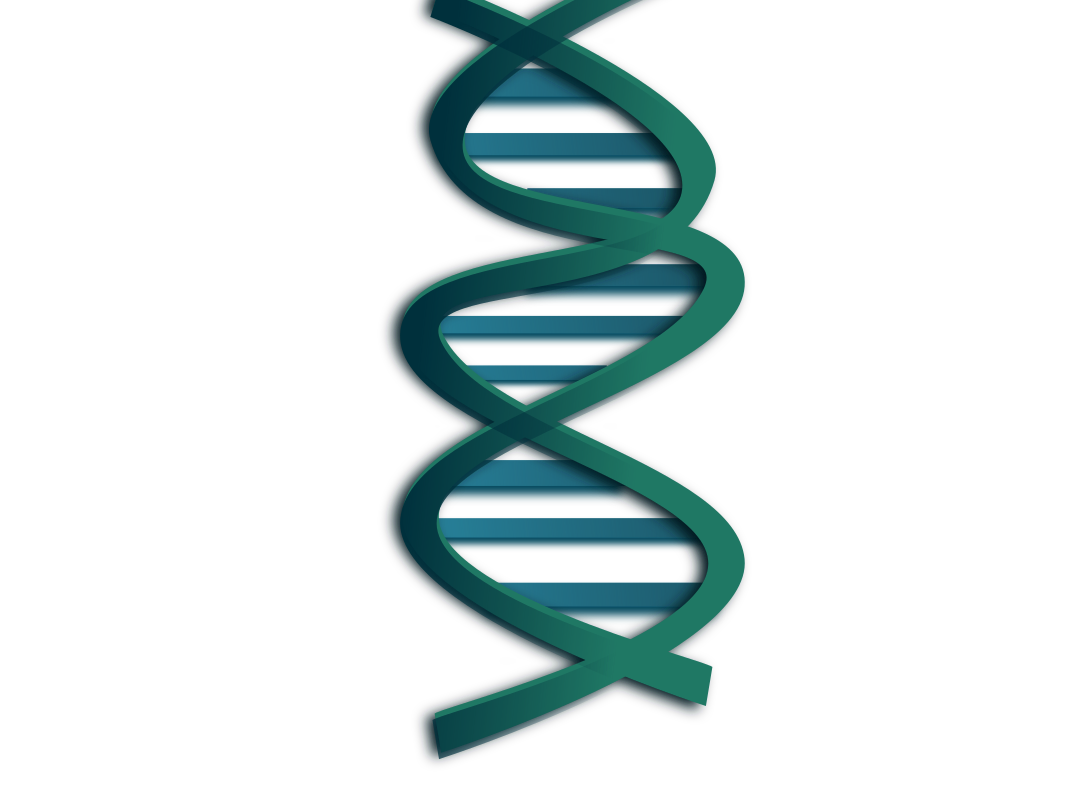 Case Example
Assault case – female victim, male suspect

Three questioned swabs

No victim sample submitted
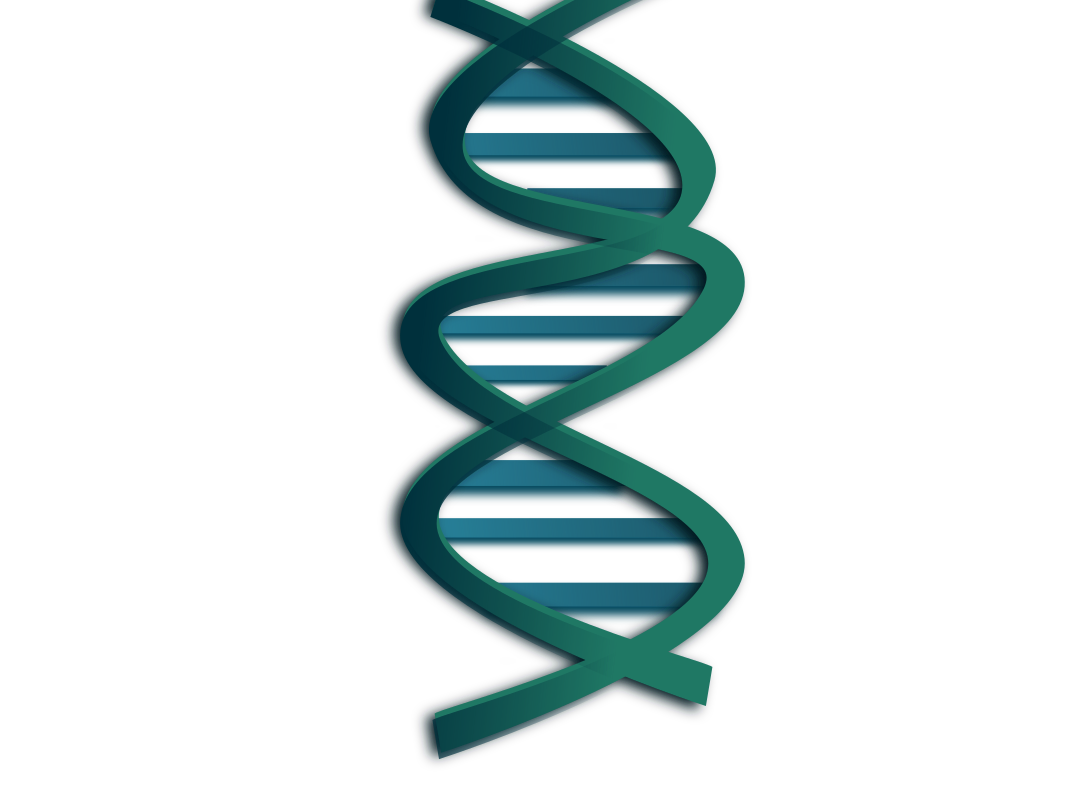 Case Example
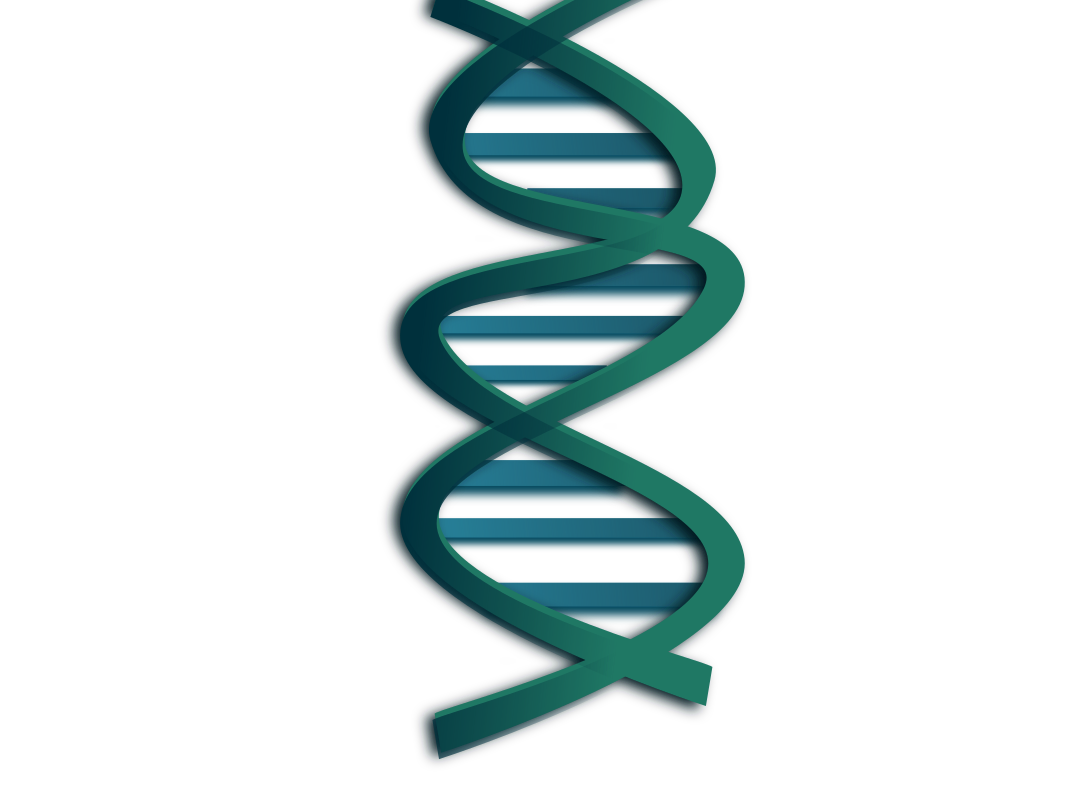 Case Example
Examiner focused on Item 1 for CODIS entry

Manual data review – 14 loci (8 core) entered

Insufficient MME for NDIS; uploaded to SDIS
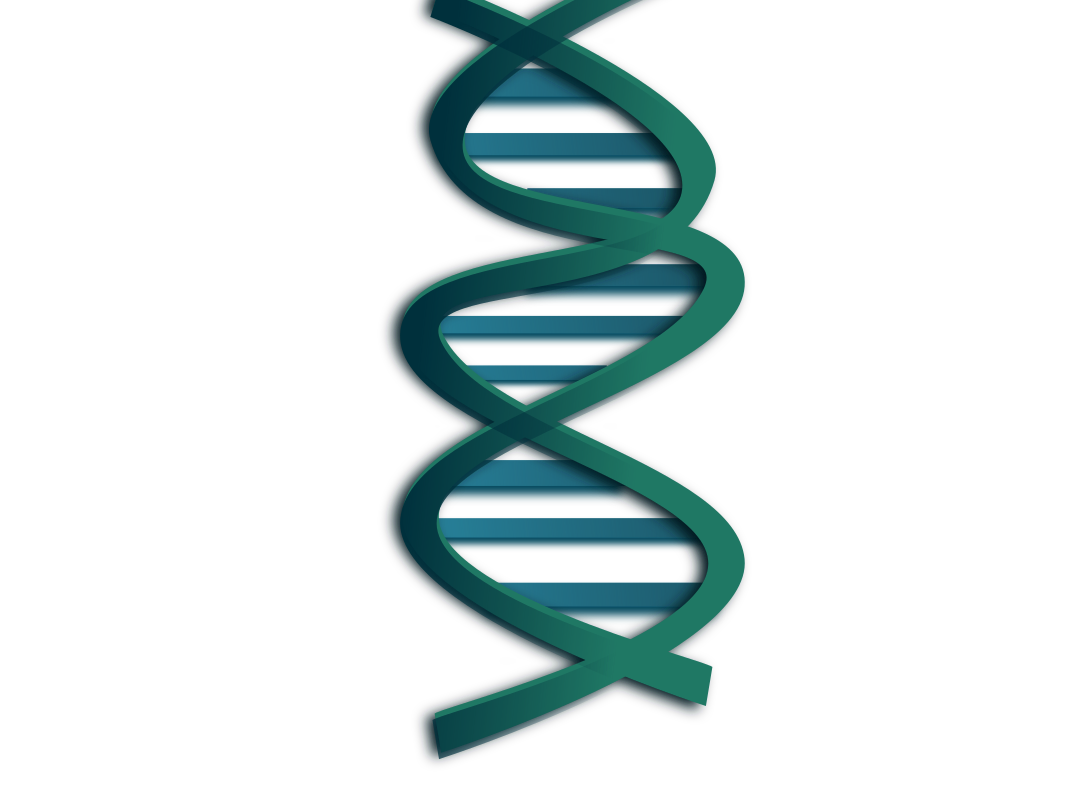 SDIS Search #1
June 2017
28 candidate matches
Human review (>1 hour)
25 eliminated
3 candidates requested for additional testing (expanded loci)
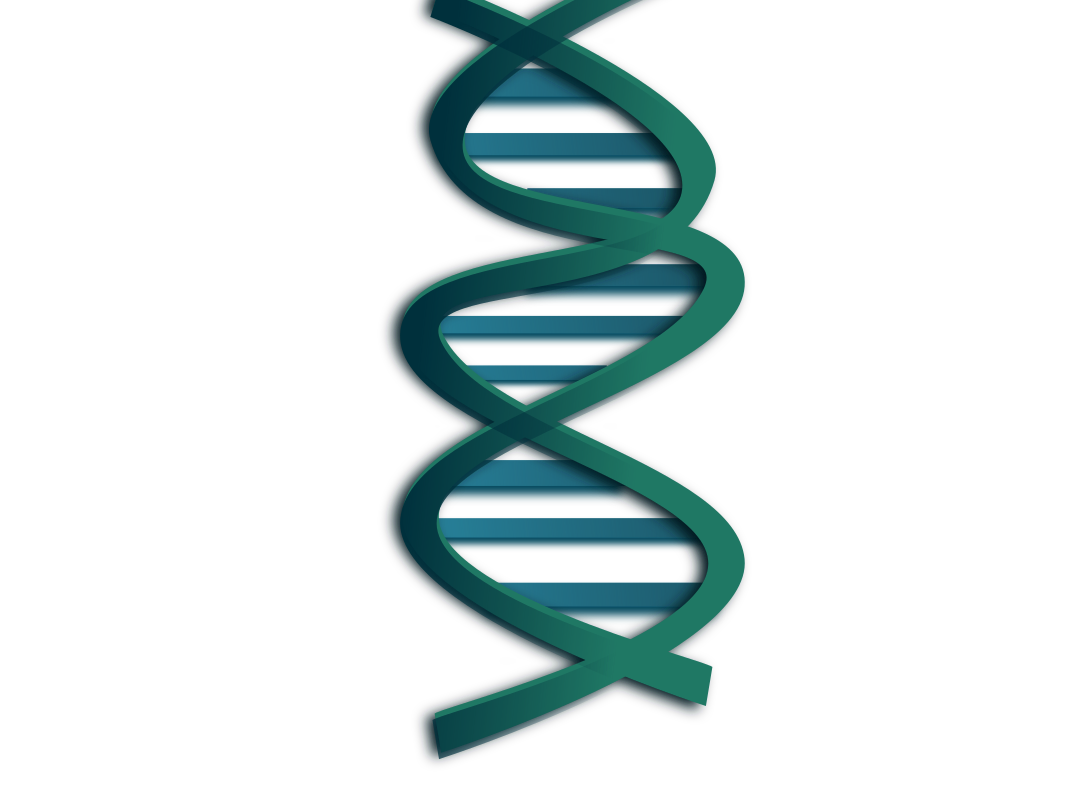 SDIS Search #1
July 2017
Expanded loci testing complete
Human review
All three excluded

Summary – 28 candidates, 0 hits, ~1.5 hours human time (entry & review)
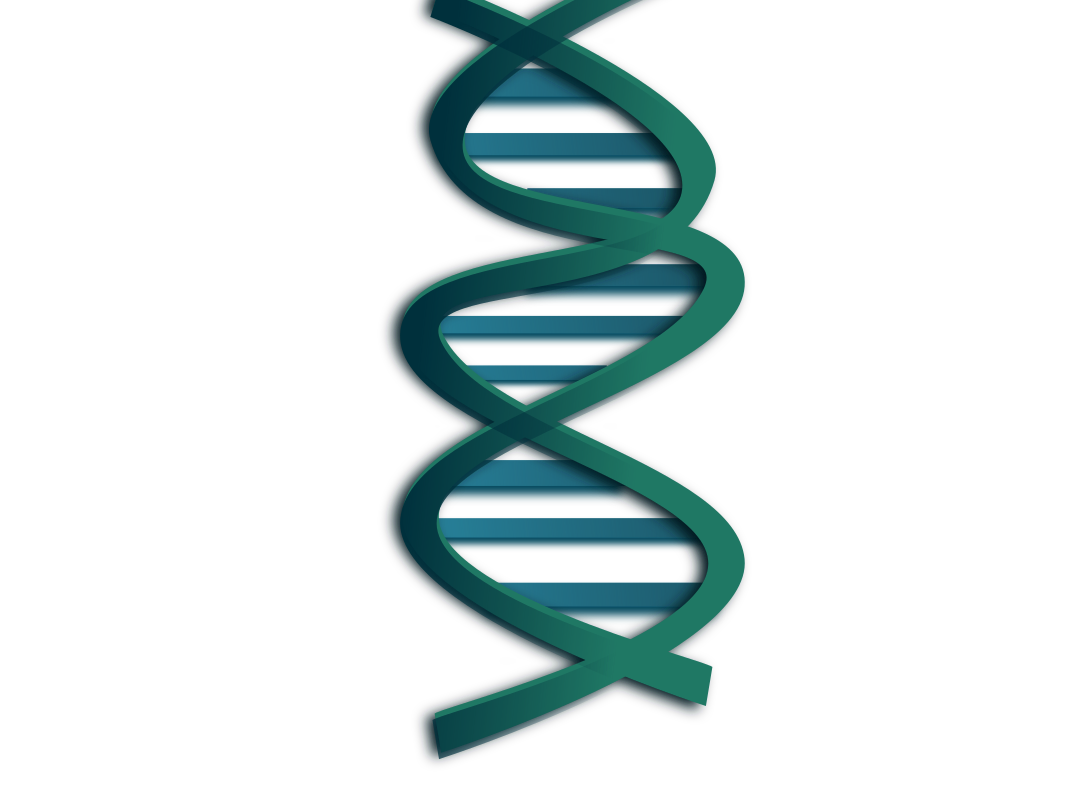 Additional Testing
October 2017
Victim standard submitted
TrueAllele® victim match, log LR 14.8 (630 trillion)
Examiner manually refines CODIS profile
MME still insufficient for NDIS
Uploads to SDIS
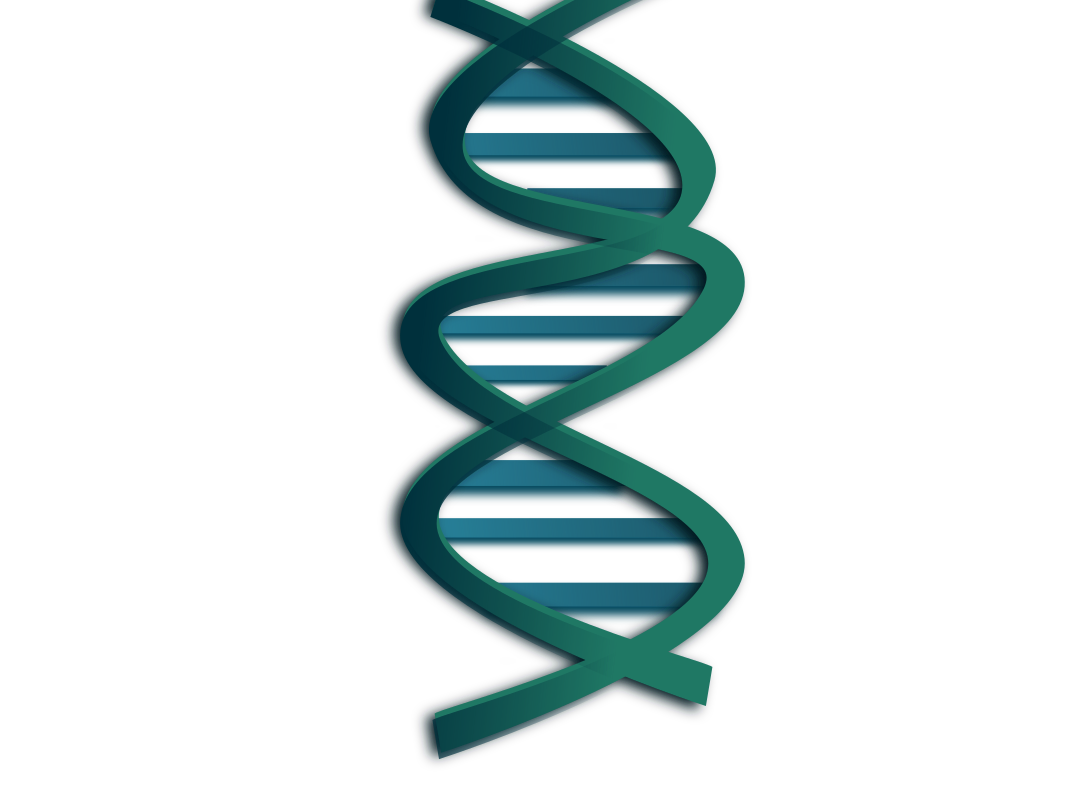 SDIS Search #2
October
2 new candidate matches
One eliminated
One identified and confirmed

Summary – 2 candidates, 1 hits, ~15 minutes human time
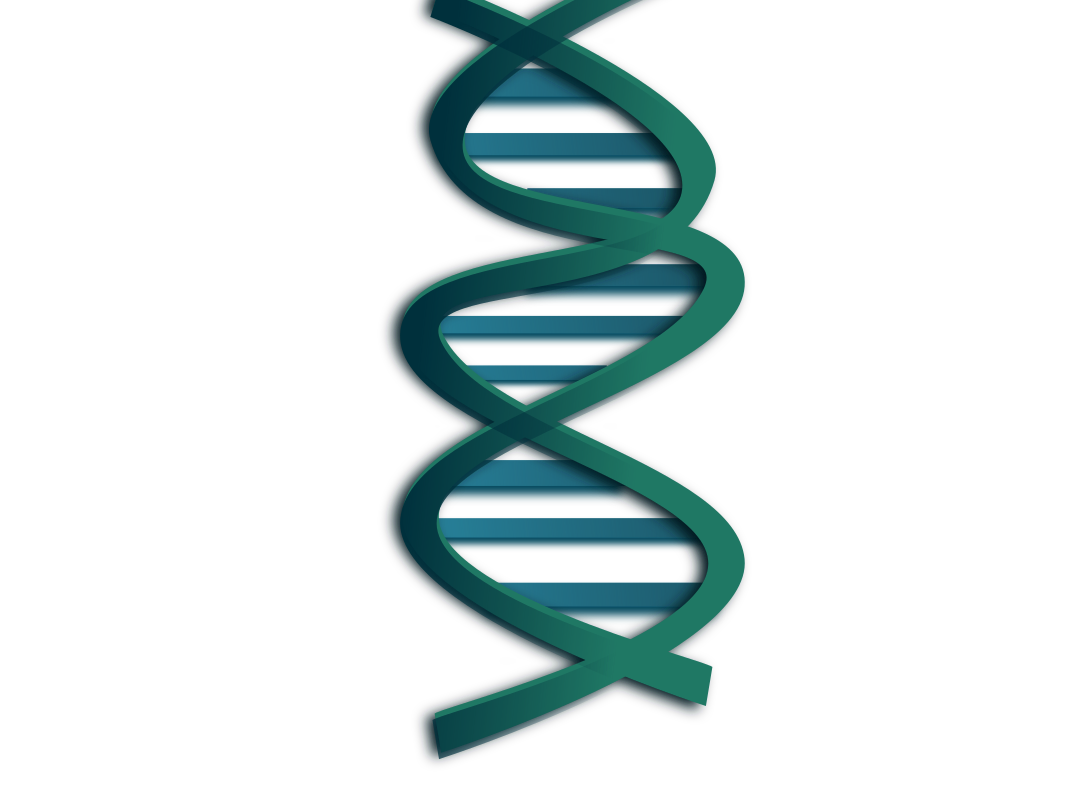 SDIS Searches Summary
30 candidates
1 hit
~2 hours human analysis/review
Four months searching

Offender was not identified in initial search!
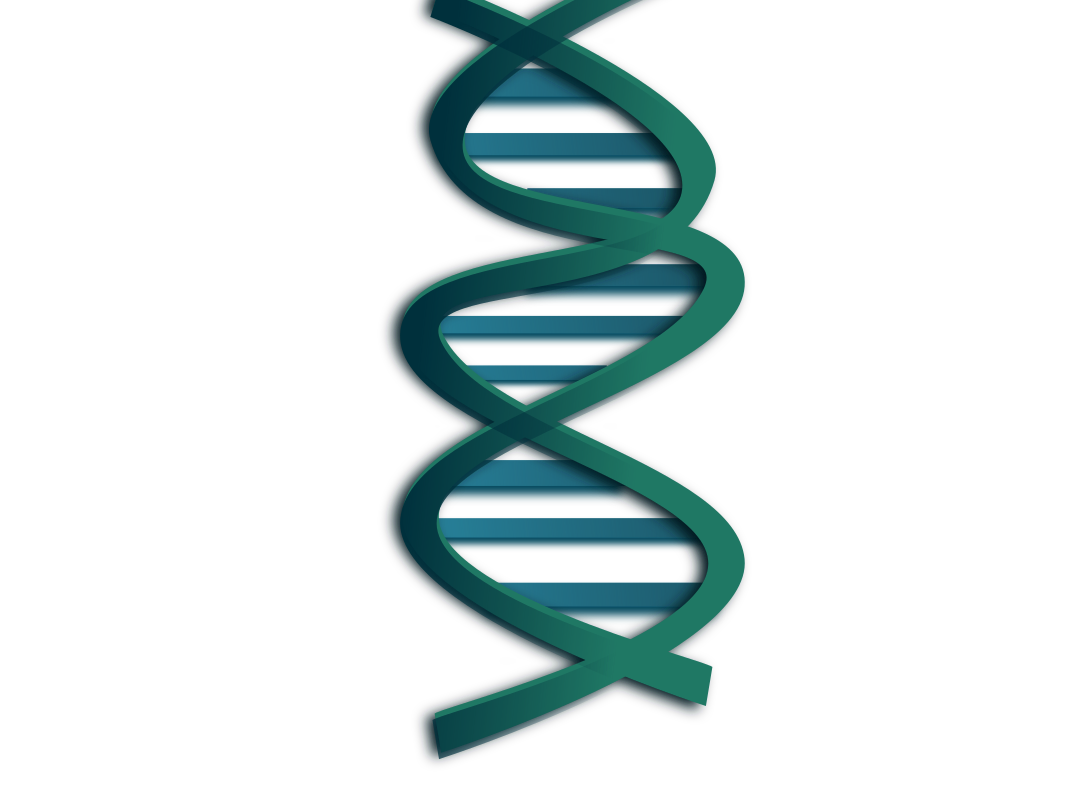 Could We Improve?
Use TrueAllele® at candidate match review?
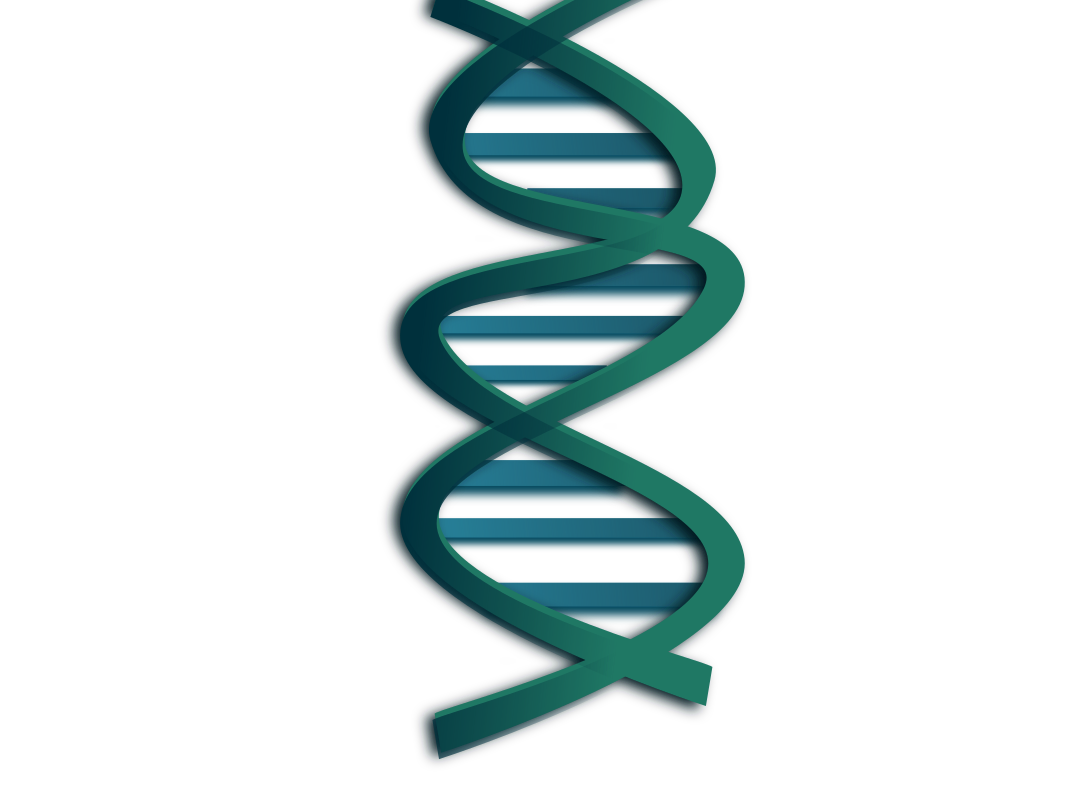 TrueAllele® Match Review
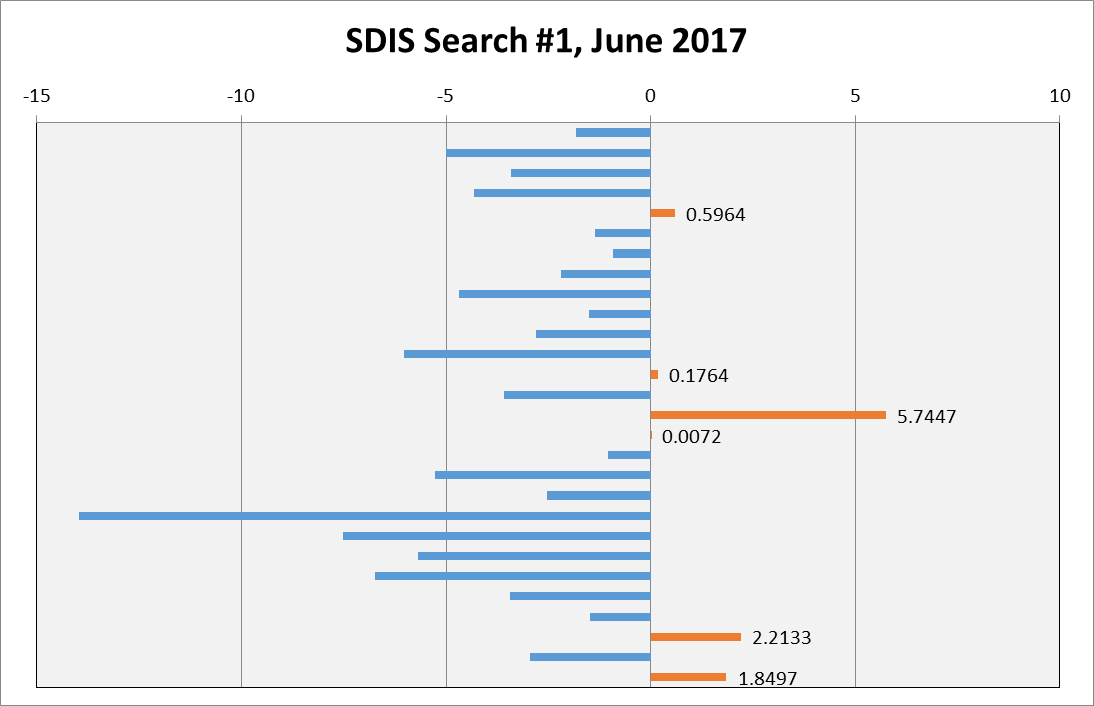 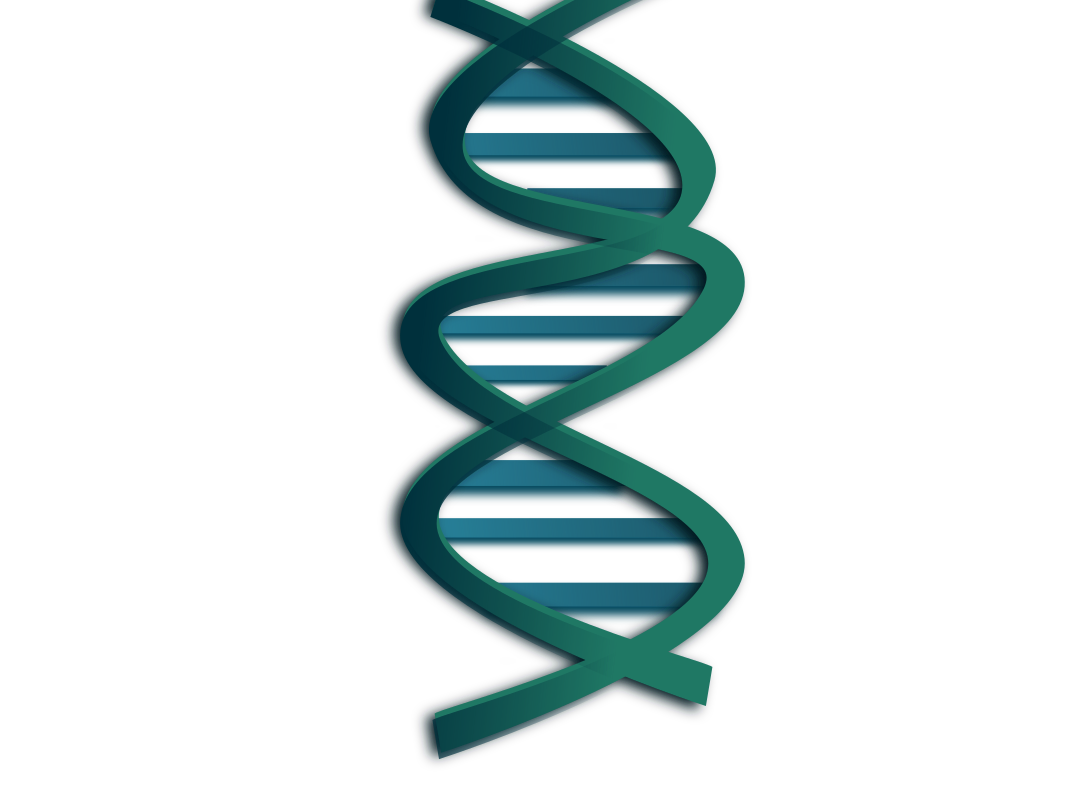 Could We Improve?
Use TrueAllele® to select alleles for CODIS entry?
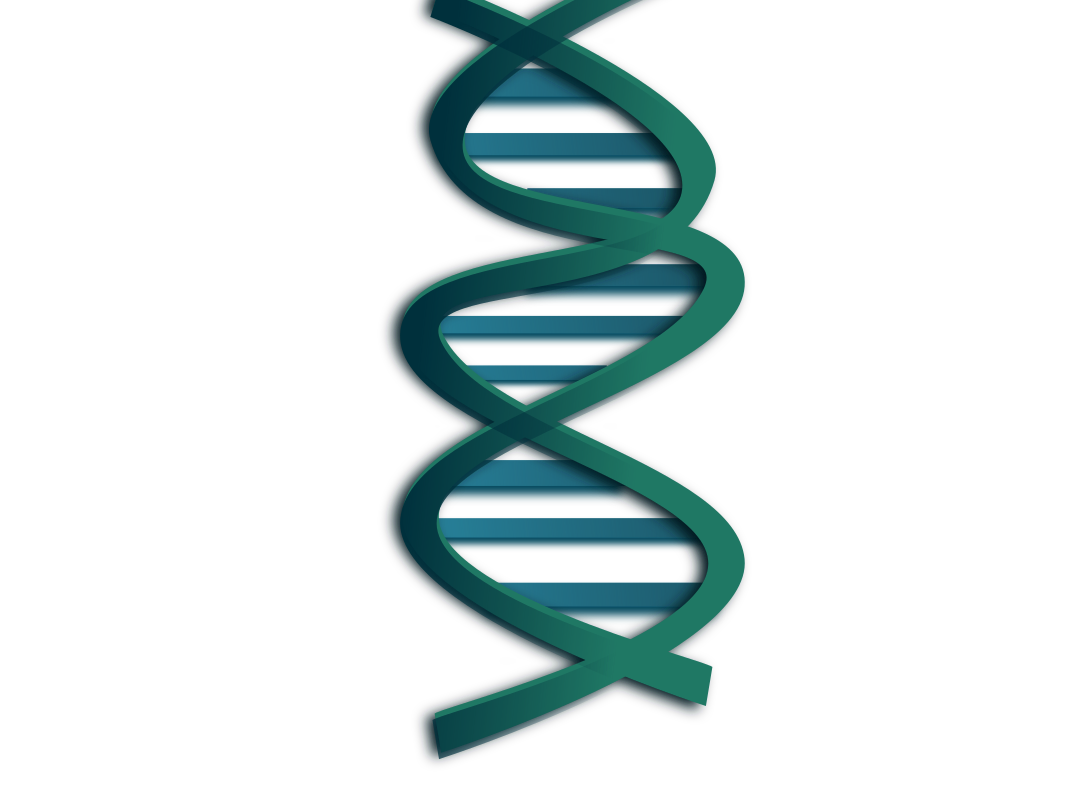 TrueAllele® for CODIS Entry
Victim
Candidate
Sample
Review
Method
Searches
Matches
Needed
Time
for Hit?
Human
30
2
Yes
~2
hrs
~15
TrueAllele
®
3
1
No
minutes
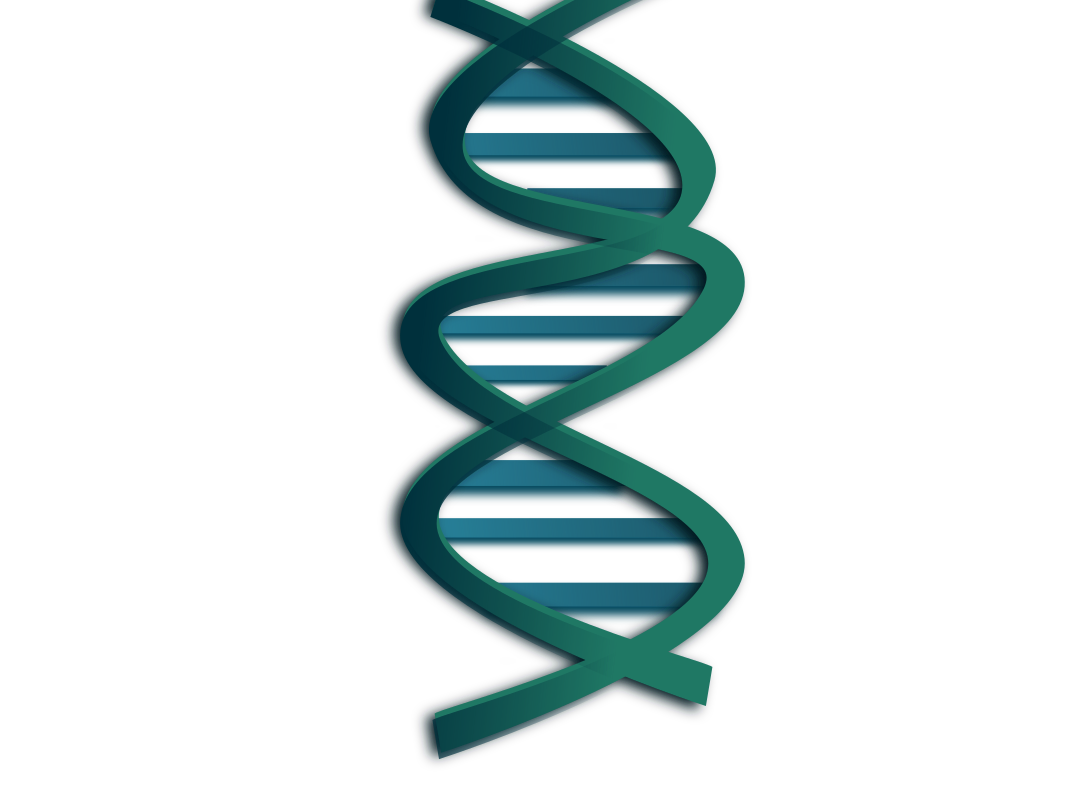 TrueAllele® for CODIS Entry
SC has created Probabilistic Genotyping index

No MME, max of 8 alleles per locus

Minimum 7 original core loci
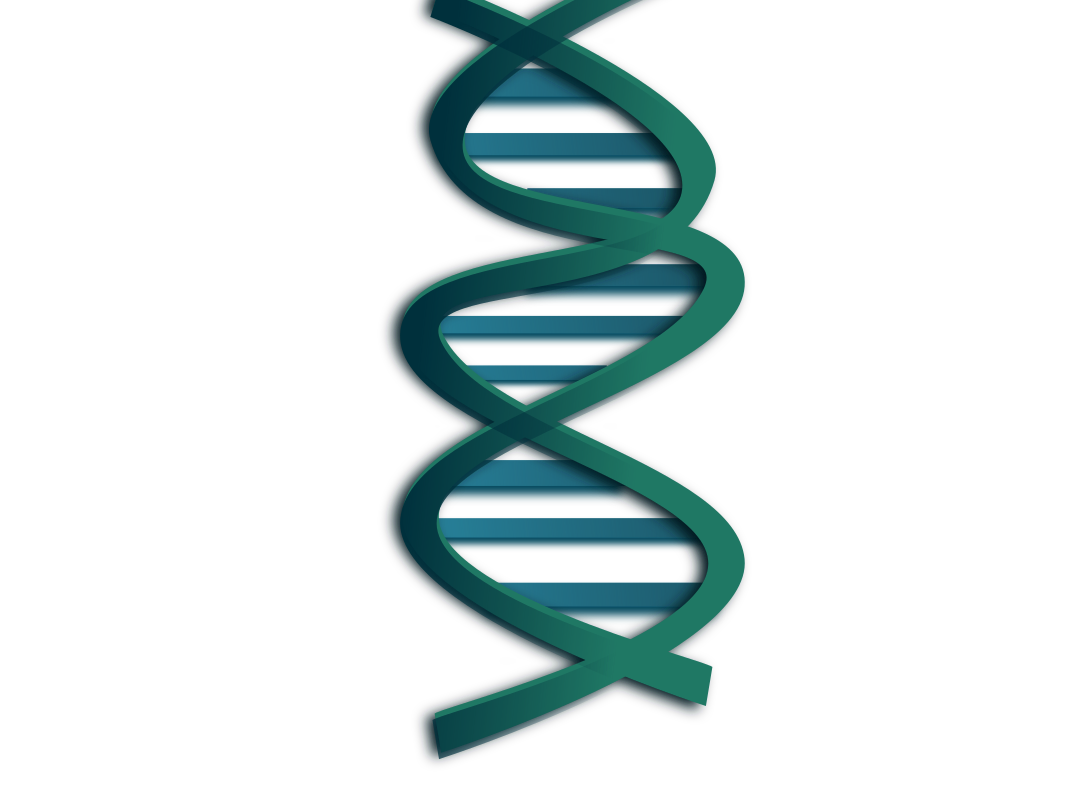 TrueAllele® for CODIS Entry
Search against single source profiles only

Mixtures that were previously ineligible for searching

Several hits to date
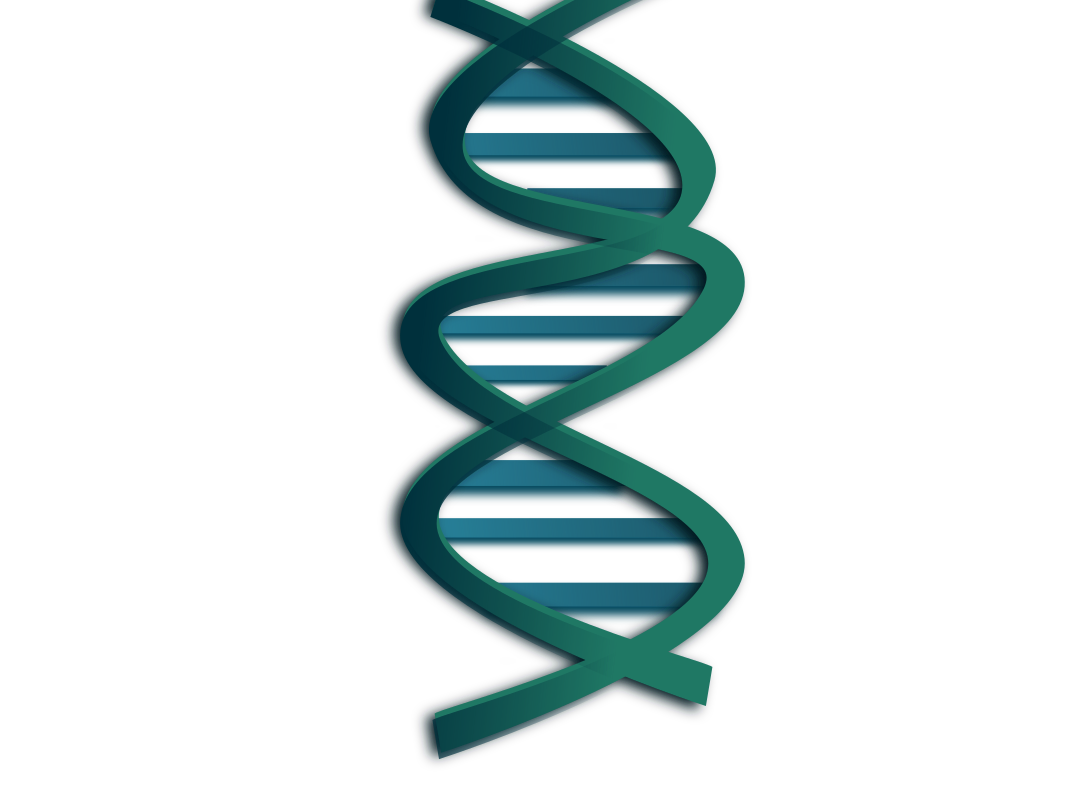 Summary
MME is good predictor for number of matches but not quality of data
KL is good predictor of match strength
High information mixture data is not being searched
Probabilistic mechanism is needed
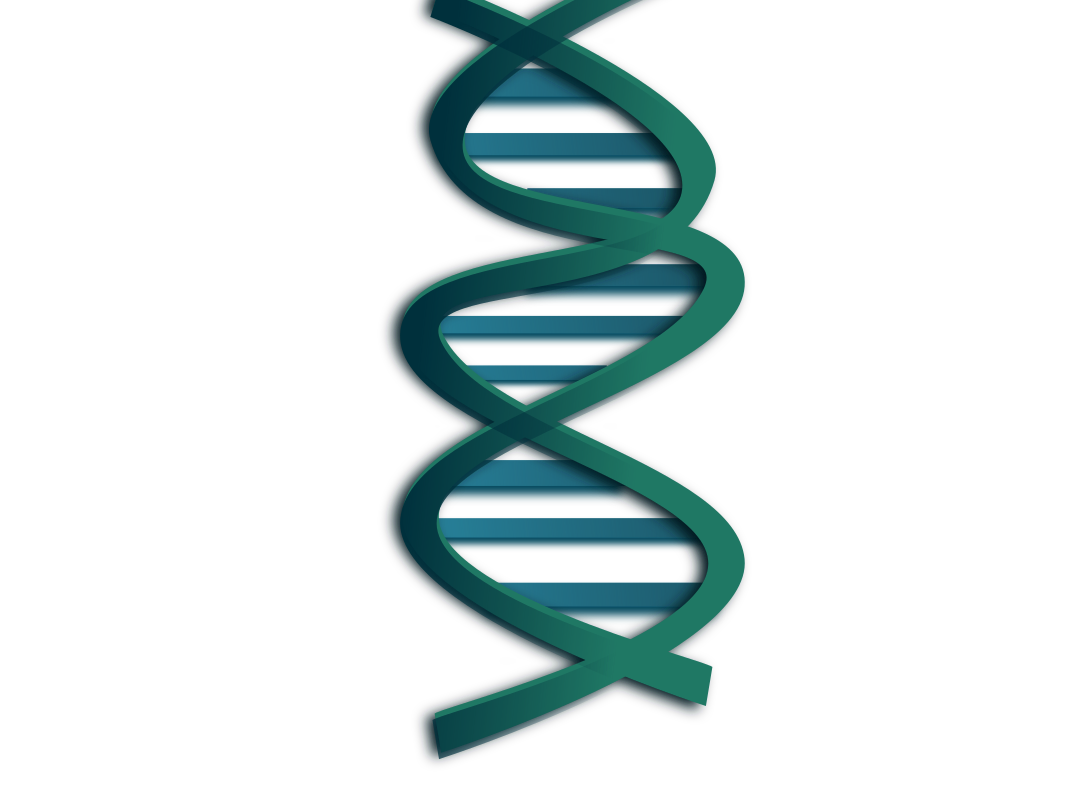 Thank you!